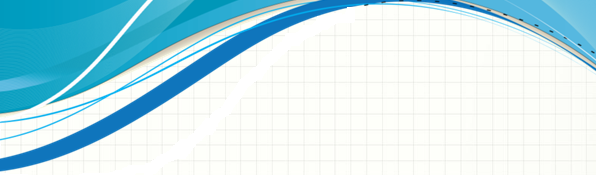 Doctoriale de l’université de Tlemcen
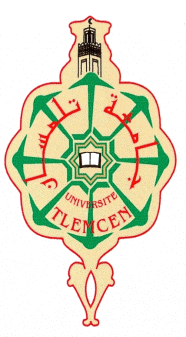 Université de Tlemcen
JDTech’2022
2022
Chetouane, 03-05 Octobre
Titre: ………….
Doctorant * ; Encadreur ***
Laboratoire…………,  Département……..
Université de Tlemcen,  BP 119  Tlemcen  (Algérie)
Intérêt général de la thèse
……………………………………………………………………………………………………………………………………………………………………………………………………………………………………………………………………………………………………………………………………………………………………………………………………………………………………………………………………………………………………………………………………………………………………………………………………………………….
Impact Socio-économique et culturel
Présentation de la problématique
Ouverture interdisciplinaire
…………………………………………………… …………………………………………………………………………………………………………………………………………………………………………………………………………………………………………………………………………………………………………………………..
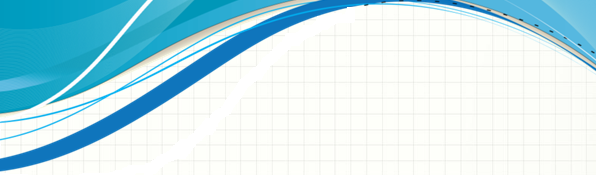 (Production scientifique, brevet, vulgarisation, prototypage ….)